Winning Public Sector Contracts
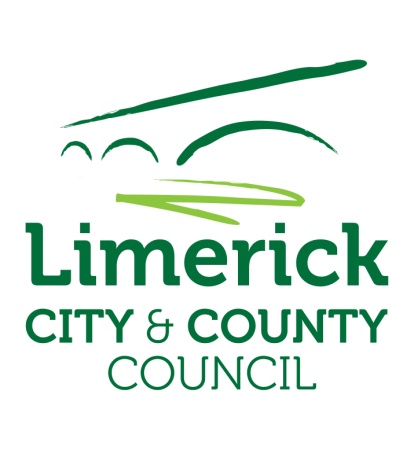 Date: 29th April 2015
Location: Dunraven Arms Hotel, Adare
Speaker: Noreen Enright, Procurement Officer, 
Limerick City & County Council
Outline
Why work with the public sector? 
How is public procurement structured?
What are the thresholds?
What opportunities are there in 2015?
Where are tenders advertised?
How are tenders received evaluated?
What supports are available for small businesses?
Why work with the public sector?
Did you know?
The public service will spend around €8.5 billion on goods & services every year
that's roughly €23.5m every day 
In 2014 local authorities spent approx. €4.17 billion on goods and services
This doesn’t include capital expenditure
Organising The Public Service
Multiple public bodies buying similar goods and services

Speak with ‘One Voice’

Value for Money for the tax payer

Establishment of the Office of Government Procurement

All public service procurement
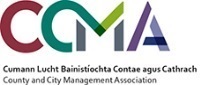 OGP Led Categories
Sector Led Categories
Local Government
Minor Building Works & Civils
Plant Hire
Health
Medical Professional Services
Medical and Diagnostic Equipment and Supplies
Medical, Surgical and Pharmaceutical Supplies
Defence
Defence and Security
Education
Veterinary and Agriculture
Laboratory, Diagnostics and Equipment
Professional Services
    Facilities Management and   	Maintenance
    Utilities
    ICT and Office Equipment
    Marketing, Print and Stationery
    Travel and HR Services
    Fleet and Plant
    Managed Services
Advantages of winning a public sector contract:
Source: Are tenders on your Radar?
How is public procurement structured?
Procurement refers to the buying of all goods, services and works by the public sector
Principles guiding Public Procurement
Legal Background
European Treaties
European Directives 
National Rules & Guidelines
Common Law
Local Guidelines & Circulars
New Directives Already A Government Policy
Not yet law – but policy
Aimed at supporting SMEs
Smaller lots
Consortium or joint bids
Greater use of open tendering
Reduced turnover requirements
Support innovation
Thresholds
Less than €25,000: 
3-5 Quotations requested
Subject to local guidelines

€25,000 + to the EU Thresholds (€50,000 for Works)
Advertise on eTenders


EU thresholds
Advertise in EU Journal via eTenders
>€207,000 supplies & services
>€5,186,000 works
What is a Framework?
An arrangement with suppliers
Supply goods, services and works
Agreed conditions
Specified period of time – max. 4 years
Single supplier framework 
Multiple supplier framework
Tendering Procedures
Open 
Single stage procedure

Restricted
Two stage process
Those who meet minimum requirements invited to tender.
Minimum Number Invited to Tender (5)

Competitive Dialogue – Very Rare
Very complex requirements/specialist
Provides more flexibility in the process

Negotiated – Very Rare
RFT issued and responses form basis of negotiation
Opportunities in 2015
OGP Pipeline
OGP Pipeline Continued
OGP Pipeline Continued
Local Government Pipeline
Limerick City & County Council Upcoming Tenders
Psychometric Tests
Staff Development Training Programme
Bridge Repair Works
Non-national road pavement overlays
Rhebogue Neighbourhood Greenway
Route 2 Shannon Fields Phase II
N21 Adare, N21 Ballinlyny and  N21 Ballymurragh East Pavement Overlay
Munster Bridge Rehabilitations 2015 Contract No 1 
VirusScan Tender
ICT Network Equipment
Wireless Access Points
Core HR Clocks
Feasibility study for Running Track
Security Services
Service Concessions for restaurants at Council Buildings and Pery Square Art Gallery
Where are tenders advertised?
Where are tenders advertised?
www.etenders.gov.ie
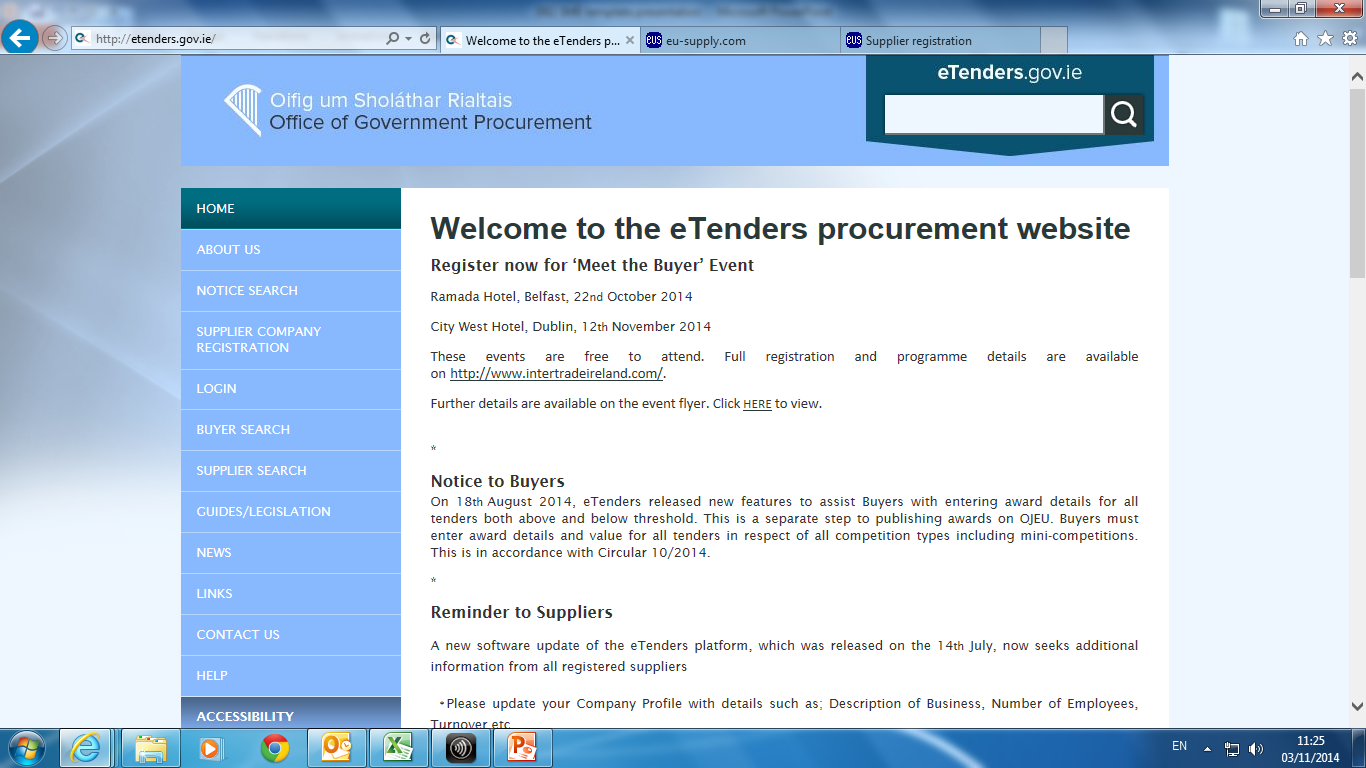 Where are tenders advertised?
www.laquotes.ie
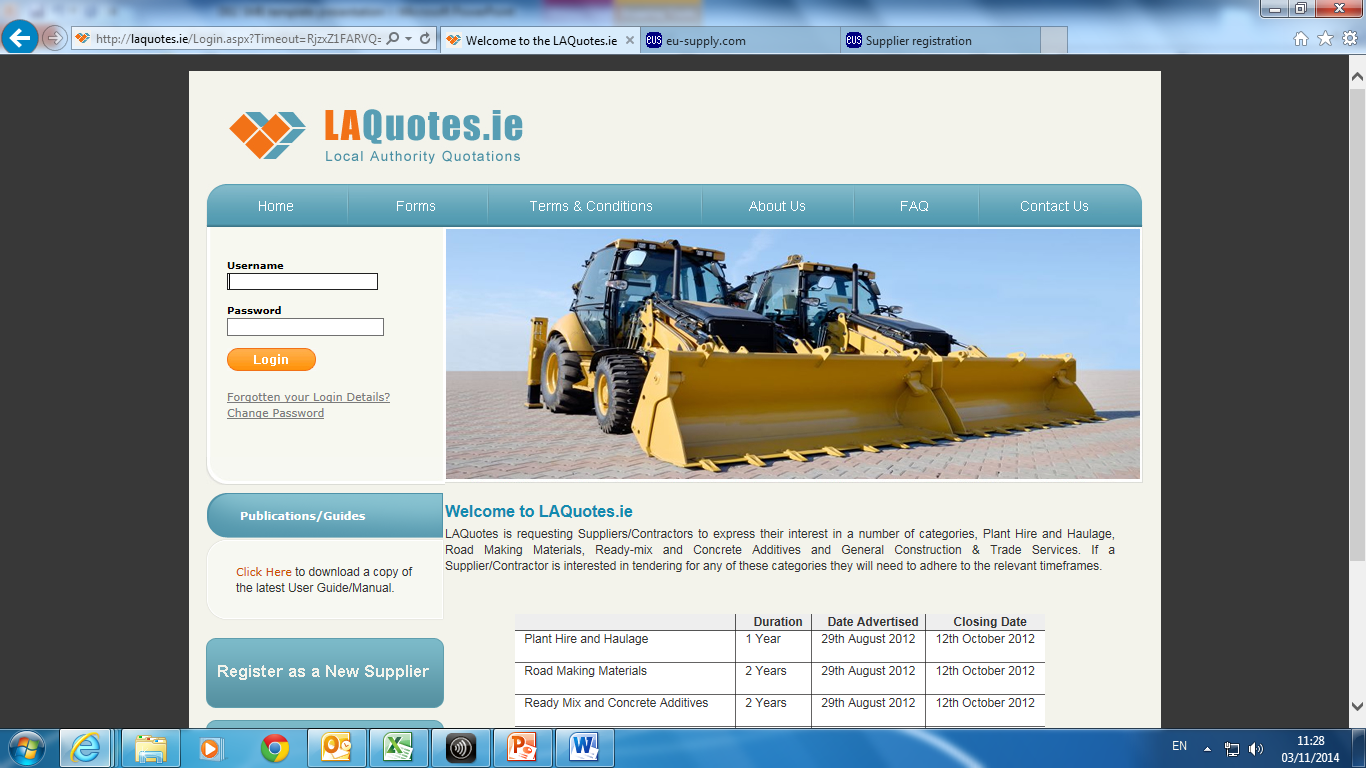 The Process – Should You Tender?
Tips for Responding to Tenders
Read the request for tender carefully
Decide if the tender is suitable for your company
Answer all the questions 
Pay attention to the weightings attached to the selection & award criteria
Include all the required documentation
Submit your application by the closing date
Evaluation Process
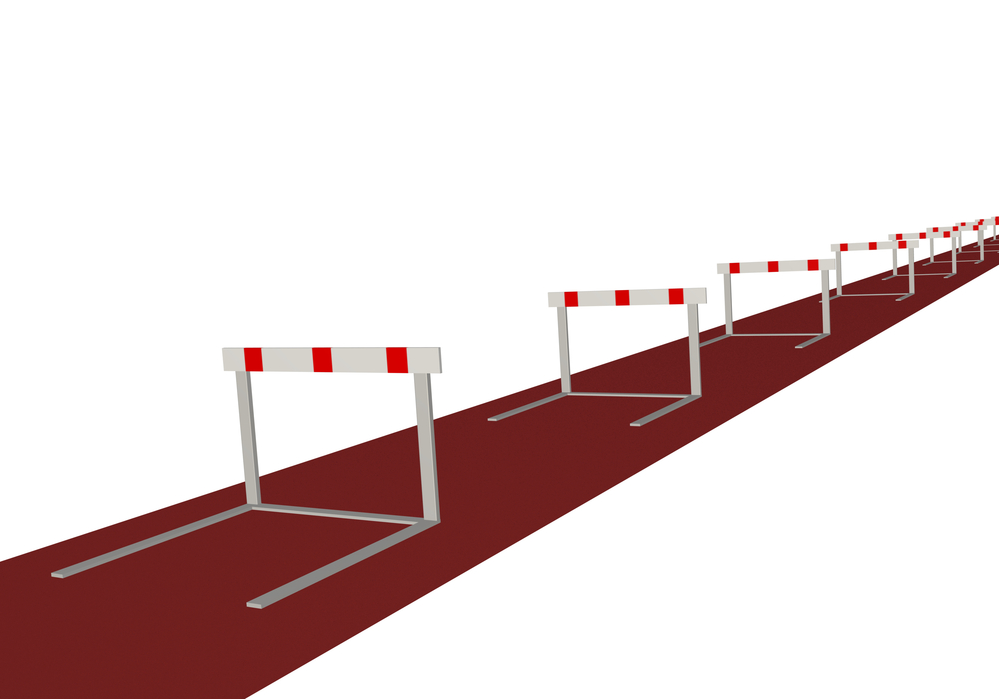 Award
Selection
Compliance
Evaluation Process - Compliance
Tenders are checked to ensure they have complied with the instructions given in the ITT
Missing documents, blank documents, unsigned documents etc.
Clarifications
Evaluation Process - Selection
The selection criteria permitted are:

Economic and financial standing
Professional and technical knowledge or ability
Quality assurance standards
Environmental management standards
Objective non-discriminatory short-listing criteria

Only tenderers qualified in accordance with selection criteria will proceed to be evaluated under award criteria
Evaluation Process - Award
Lowest Price or MEAT 

MEAT - Most Economically Advantageous Tender 
Price
Quality
Technical merit
Environmental characteristic
Service & technical assistance
Delivery terms

Weighting criteria for MEAT must be clear
What’s a Standstill Period
The standstill notice must give sufficient information to enable an unsuccessful bidder to decide whether there are grounds for seeking a review

Standstill Period (OJEU contracts)
14 calendar days – standstill notice sent by fax or email
16 calendar days – standstill notice sent by other means
Standstill period commences day following publication of a valid standstill notice to unsuccessful Tenderers

During the Standstill Period
Contracts Cannot be Concluded
The Contracting Authority Cannot Negotiate Contract Terms
The Contracting Authority Cannot Allow Work to Commence
Unsuccessful – Feedback is Available
Available on request
Reasons for elimination 
The name of the successful tenderer

Not entitled to details of others tenders (including prices)

Notices of Contract Awards
Social Benefit Policy
The Council will “promote social benefits in public procurement”
Promote equal opportunity and provide opportunity for social returns to the community to be acknowledged in the scoring frameworks / criteria and assessment of tenders
Aimed at addressing long-term & youth unemployment
In line with EU Law & National Law
What Supports are Available to small business?
Support
Additional support and training available:

Local Enterprise Office
Enterprise Ireland
Intertrade Ireland
Tender Advisory Service
Operational from 1st February, 2015

Objective – Support SMEs 
Outlet to raise concerns in relation to a live tender process

Contact www.procurement.ie or tenderadvisoryservice@ogp.ie
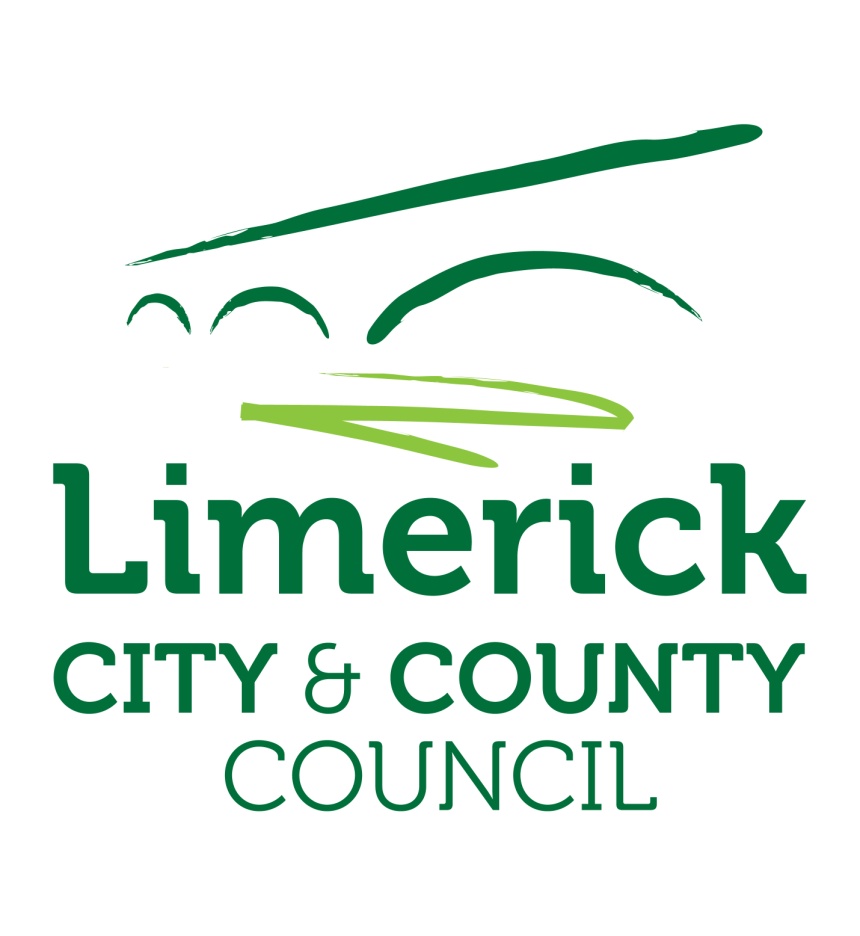 Best of Luck!